Module 1.2 Cadre d’élaboration de systèmes nationaux de surveillance des forêts pour REDD+
Auteurs du module :
Erika Romijn, Université de Wageningen
Martin Herold, Université de Wageningen
Brice Mora, Université de Wageningen
À l’issue du cours, les participants devraient être en mesure de :
Comprendre les besoins et priorités d’une politique nationale REDD+ et d’une stratégie de mise en œuvre
Évaluer et établir les capacités actuelles de surveillance et de notification sur les forêts en tenant compte des circonstances nationales
Élaborer une feuille de route pour renforcer les capacités nationales pour la MNV REDD+
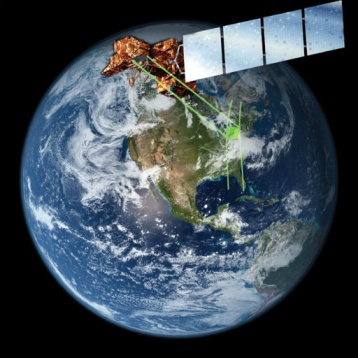 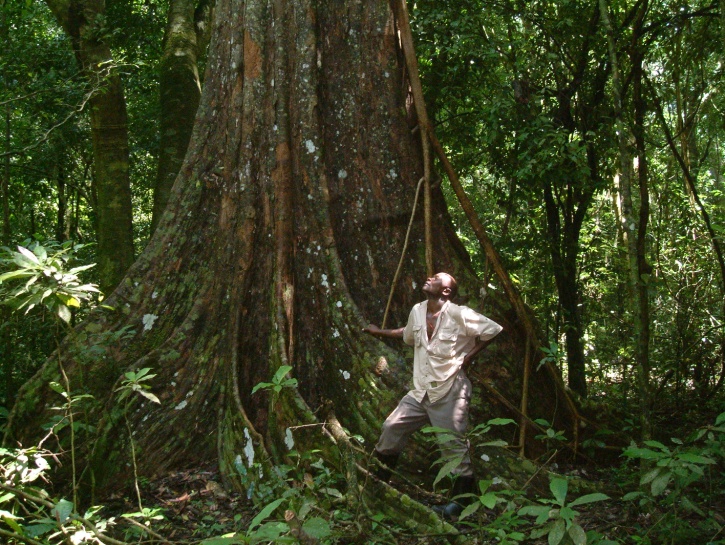 V1, mai 2015
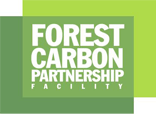 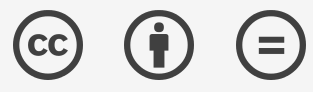 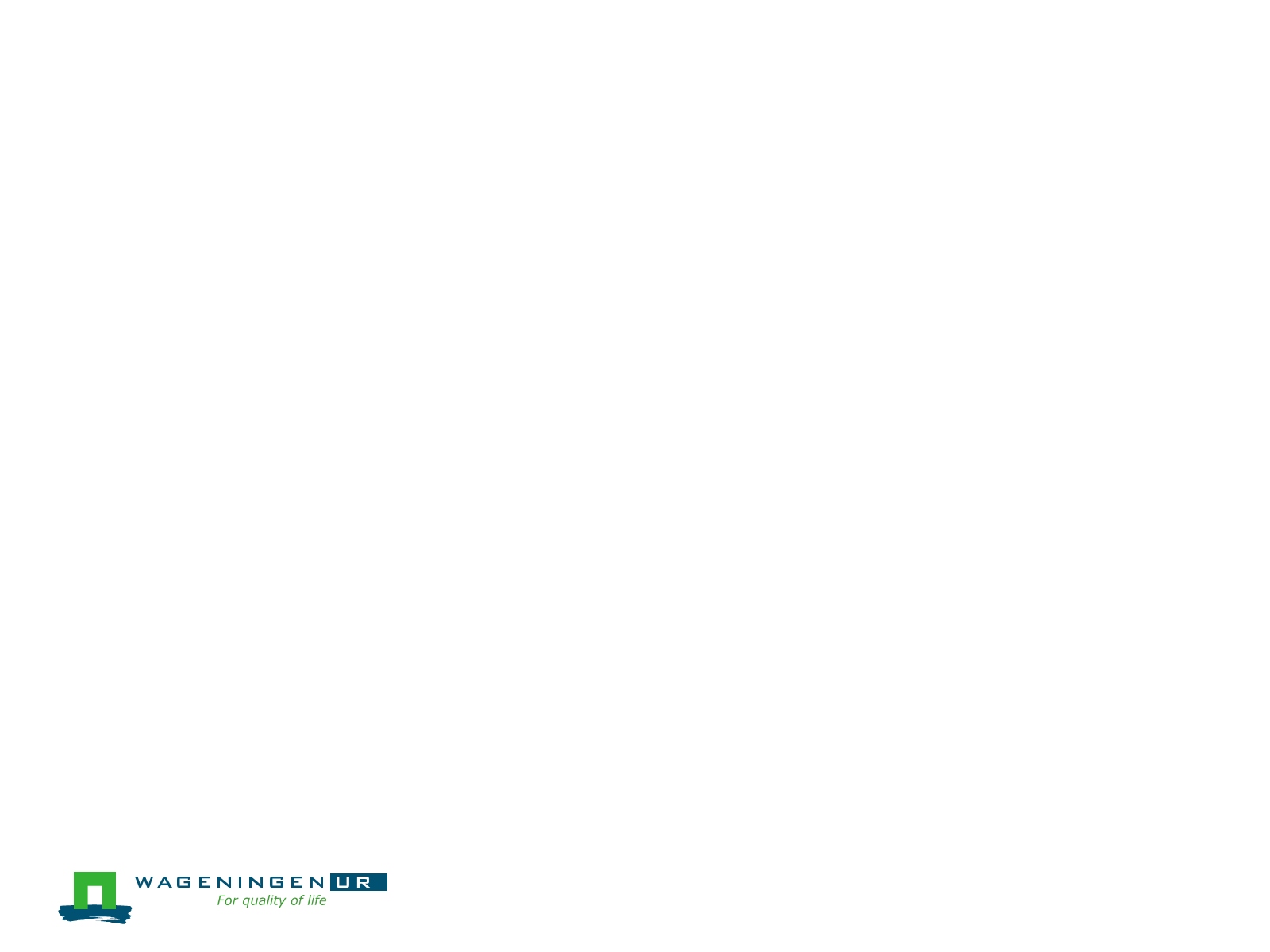 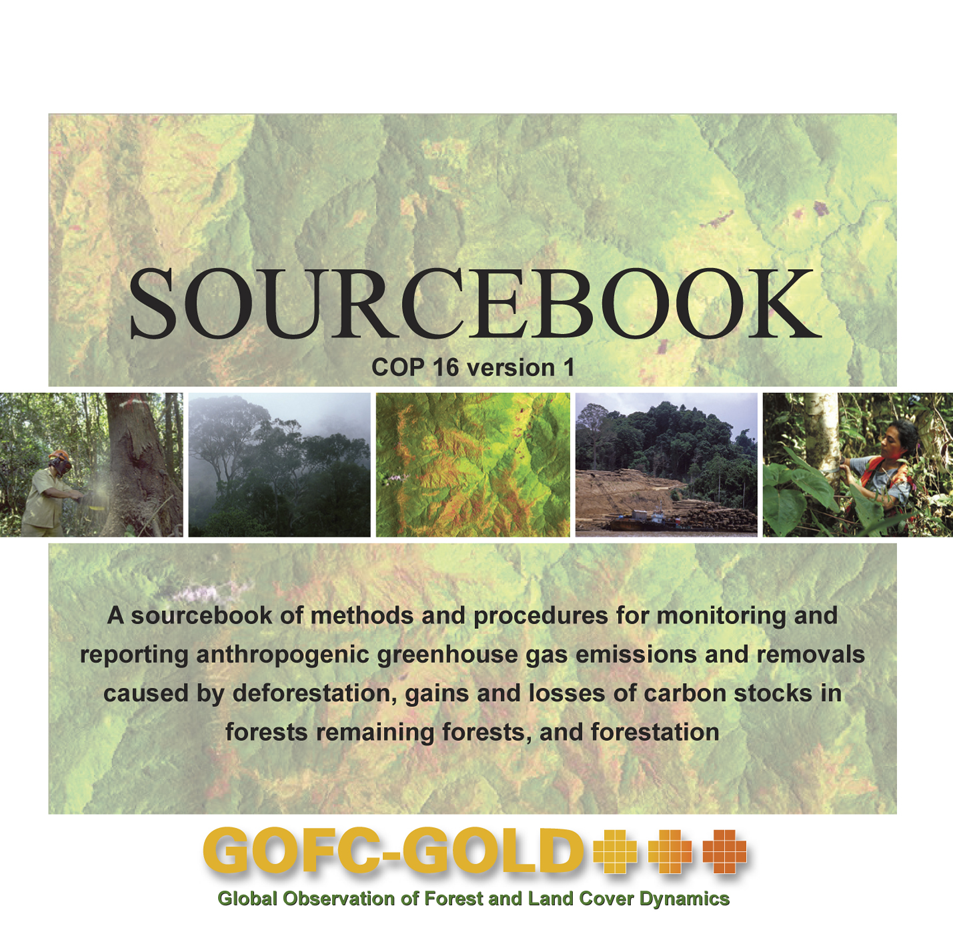 Licence Creative Commons
Documents de base
GOFC-GOLD. 2014. Sourcebook. Sections 1 et 4
CCNUCC. 2013. Décision 11/CP.19. Modalités de fonctionnement des systèmes nationaux de surveillance des forêts. http://unfccc.int/resource/docs/2013/cop19/fre/10a01f.pdf#page = 34
CCNUCC. 2010. Décision 1/CP.16. Les accords de Cancún. http://unfccc.int/resource/docs/2010/cop16/fre/07a01f.pdf#page = 2
CCNUCC. 2009. Décision 4/CP.15. Principes méthodologiques concernant les activités liées à la réduction des émissions… dans les pays en développement.http://unfccc.int/resource/docs/2009/cop15/fre/11a01f.pdf#page = 12
ONU-REDD 2013. Systèmes nationaux de surveillance des forêts : suivi et mesure, notification et vérification (S-MNV) dans le contexte des activités REDD+.
GFOI. 2014. Integrating Remote-sensing and Ground-based Observations for Estimation of Emissions and Removals of Greenhouse Gases in Forests : Methods and Guidance from the Global Forest Observation Initiative (MGD). Section 1.4
Documents de base
Hewson, J., Steininger, M., and Pesmajoglou, S., eds. 2013. REDD+ Measurement, Reporting, and Verification (MRV) Manual 2.0 : Forest Carbon, Markets and Communities Program. Washington, DC : USAID.http://www.fcmcglobal.org/documents/mrvmanual/MRV_Manual.pdf
FFPRI. Nov. 2012. REDD+ Cookbook : How to Measure and Monitor Forest Carbon. Tsukuba, Japan : REDD Research and Development Center. http://www.ffpri.affrc.go.jp/redd-rdc/en/reference/cookbook.html
Herold, M. 2009. An Assessment of National forest-monitoring Capabilities in Tropical Non-Annex I Countries : Recommendations for Capacity Building. Report for the Prince’s Rainforests Project and the Government of Norway. Friedrich-Schiller-Universität Jena and GOFC-GOLD. http://princes.3cdn.net/8453c17981d0ae3cc8_q0m6vsqxd.pdf
CCNUCC. 2009. Cost of Implementing Methodologies and Monitoring Systems. Technical Paper FCCC/TP/2009/1.http://unfccc.int/resource/docs/2009/tp/01.pdf
Plan du cours
Impératifs de la CCNUCC concernant les systèmes nationaux de surveillance des forêts (SNSF) et la mesure, la notification et la vérification (MNV) des activités REDD+
Cadre des SNSF
Renforcement des capacités techniques et institutionnelles concernant les SNSF et la MNV REDD+
Planification et mise en œuvre d’un SNSF pour la MNV REDD+
Incidences financières et différents facteurs de coût
[Speaker Notes: Ce cours porte sur la création des systèmes nationaux de surveillance des forêts pour REDD+, qui sont essentiels à la MNV des activités REDD+.

Il aborde dans un premier temps les modalités de la CCNUCC concernant la création des SNSF et la MNV des activités REDD+.

Il présente ensuite un cadre national de surveillance des forêts dans le contexte de REDD+ et décrit l’utilisation de la télédétection dans les SNSF.

Ce cours porte essentiellement sur l’évaluation et l’amélioration des capacités nationales nécessaires à la mise place de SNSF et de systèmes MNV pour REDD+. Une feuille de route peut être utilisée pour renforcer durablement les capacités MNV des pays et le processus de formulation d’une telle feuille de route est expliqué.

Le cours se termine avec un aperçu des incidences financières et des différents facteurs de coût.]
Plan du cours
Impératifs de la CCNUCC concernant les systèmes nationaux de surveillance des forêts (SNSF) et la mesure, la notification et la vérification (MNV) des activités REDD+
Cadre des SNSF
Renforcement des capacités techniques et institutionnelles concernant les SNSF et la MNV REDD+
Planification et mise en œuvre d’un SNSF pour la MNV REDD+
Incidences financières et différents facteurs de coût
Systèmes nationaux de surveillance des forêts et MNV
Les actions axées sur les résultats de REDD+ devraient être rigoureusement mesurées, notifiées et vérifiées
Les niveaux d’émission de référence pour les forêts et les niveaux de référence pour les forêts sont des références servant à évaluer la mise en œuvre des activités REDD+ et doivent être cohérents avec les données historiques des inventaires de gaz à effet de serre (GES)
Les pays doivent mettre en place un système national fiable et transparent de surveillance des forêts pour estimer les émissions et établir un niveau de référence qui sera soumis à une évaluation technique dans le contexte des paiements fondés sur les résultats
[Speaker Notes: La MNV est un élément essentiel du mécanisme REDD+ : elle veille à la transparence du système tout en récompensant les pays qui réduisent leurs émissions. Des mesures précises et fiables des stocks de carbone forestier et de leur évolution sont nécessaires à la notification des réductions d’émissions.

Ce qui doit être mesuré / estimé pour calculer les réductions d’émissions:
– Émissions et absorptions effectives de GES dues aux forêts
– Niveaux de référence ayant la même couverture en matière d’émissions et d’absorptions, afin d’estimer les réductions d’émissions obtenues

Un système national fiable et transparent de surveillance des forêts est nécessaire pour obtenir les mesures indispensables sur le couvert forestier et l’évolution des niveaux de carbone.]
Modalités de fonctionnement des systèmes nationaux de surveillance des forêts
La pleine mise en œuvre des actions axées sur les résultats exige des systèmes nationaux de surveillance des forêts (CCNUCC 2014, 11/CP.19).
Les systèmes nationaux de surveillance des forêts avec, le cas échéant, une surveillance et une notification infranationales à titre provisoire, devraient :
Faire fond sur les systèmes existants, le cas échéant
Permettre l’évaluation de différents types de forêts dans le pays, y compris les forêts naturelles
Être souples et susceptibles d’amélioration
Refléter, le cas échéant, la mise en œuvre par phases
Principes méthodologiques de la CCNUCC
Les systèmes nationaux de surveillance des forêts devraient :
Recourir à la fois à la télédétection et à des mesures au sol pour l’inventaire du carbone forestier
Fournir des estimations qui soient transparentes, cohérentes, les plus exactes possible et qui réduisent les facteurs d’incertitude, en tenant compte des capacités et des moyens de chaque pays
Être transparents et leurs résultats devraient être disponibles et pouvoir faire l’objet d’un examen
CCNUCC (2009, 4/CP.15) principes méthodologiques pour REDD+
[Speaker Notes: Les principes méthodologiques concernant la mise en place de systèmes nationaux de surveillance des forêts sont énoncés dans la décision 4/CP.15 (CCNUCC 2009).]
Plan du cours
Impératifs de la CCNUCC concernant les systèmes nationaux de surveillance des forêts (SNSF) et la mesure, la notification et la vérification (MNV) des activités REDD+
Cadre des SNSF
Renforcement des capacités techniques et institutionnelles concernant les SNSF et la MNV REDD+
Planification et mise en œuvre d’un SNSF pour la MNV REDD+
Incidences financières et différents facteurs de coût
Lien entre la MNV REDD+ et les systèmes nationaux de surveillance des forêts
2 fonctions simultanées des SNSF :
Fonction de surveillance
Plus que l’évaluation du carbone uniquement
Harmonisation des outils actuels et futurs de surveillance des forêts
Devrait être bien harmonisé avec le développement des capacités MNV
Fonction MNV
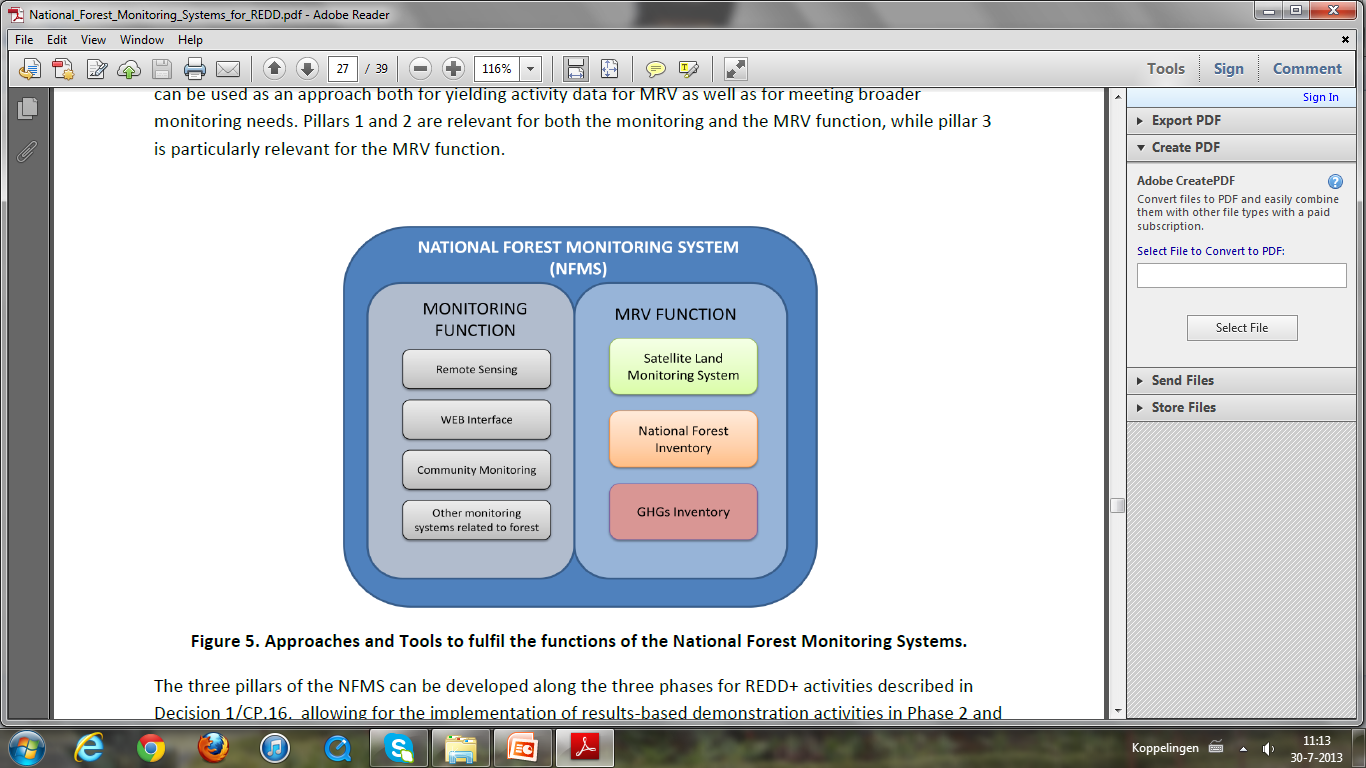 Source : ONU-REDD 2013.
[Speaker Notes: L’ONU-REDD décrit deux fonctions simultanées des systèmes nationaux de surveillance des forêts :

 La fonction de surveillance fait référence à un outil national permettant aux pays d’évaluer une large gamme d’informations forestières; elle embrasse à la fois les besoins spécifiques à REDD+ et les autres (et ne se limite pas au carbone). Les besoins spécifiques à REDD+ comprennent la surveillance des activités de démonstration REDD+ au cours de la phase 2 et la surveillance de la performance des politiques et mesures REDD+ nationales au cours de la phase 3. De nombreux outils applicables aux forêts existent déjà; il est important d’utiliser les outils existants et d’harmoniser les outils actuels et futurs de surveillance des forêts pour REDD+.

 La fonction MNV fait référence à l’estimation et à la notification internationale des émissions et absorptions forestières nationales pour REDD+.Le système de surveillance des terres par satellite (collectant des données sur les activités forestières) et l’inventaire forestier national (mesurant les stocks de carbone forestier et l’évolution de ces stocks associée aux activités REDD+) sont utilisés pour établir l’inventaire des GES et communiquer à la CCNUCC les émissions et absorptions anthropiques de GES liées aux forêts.

Il n’est pas toujours efficace sur le plan des coûts d’établir un inventaire forestier national officiel tandis que les inventaires existants ne sont pas toujours adaptés à la surveillance REDD+. Ces questions sont examinées à la section 2.1 des Méthodes et pratiques recommandées par la GFOI. http://www.gfoi.org/methods-guidance-documentation

Les outils de la fonction de surveillance sont utilisés pour réaliser les mesures nécessaires à la fonction MNV et ces deux fonctions devraient être harmonisées entre elles.

Source: ONU-REDD 2013.]
Multiples avantages des systèmes nationaux de surveillance des forêts (SNSF)
Répondent aux besoins nationaux et internationaux en matière de surveillance :
Évolution des ressources forestières d’un pays : superficie forestière, nombre d’arbres plantés, types d’écosystèmes, etc.
Ressources en eau et leur qualité
Conservation de la diversité biologique
Droits fonciers/utilisation dans le cadre du régime foncier
Évaluent les politiques et mesures REDD+ nationales :
MNV pour REDD+ : la MNV n’est qu’un élément d’un système national de surveillance des forêts !
[Speaker Notes: L’objectif de la fonction de surveillance est de répondre aux besoins nationaux et internationaux en matière de surveillance.
Ses objectifs plus spécifiques comprennent: 
MNV pour REDD+: notification des résultats obtenus dans le cadre des activités de démonstration, actions axées sur les résultats et politiques et mesures nationales REDD+ dans le secteur de la foresterie

Objectifs plus généraux: répondre aux besoins de surveillance des processus nationaux ou internationaux pertinents autres que REDD+ (conservation de la biodiversité, gestion durable des forêts, etc.).]
Cadre de la surveillance nationale REDD+
Stratégie et mise en œuvre nationales
Surveillance locale REDD+
REDD+
MNV des actions REDD+
Résultats (nationaux) REDD+
Évaluation technique internationale
Surveillance nationale des forêts
Inventaire national des GES (recommandations du GIEC)
Niveau de référence (amélioration progressive)
Passé
Futur
Présent
Phase 1		Phase 2 		Phase 3 de REDD+
[Speaker Notes: Cette diapositive présente un schéma conceptuel du cadre de surveillance nationale REDD+, qui décrit les différentes étapes passées, présentes et futures devant être suivies pour mettre en place un système national de surveillance des forêts pleinement opérationnel.
 Les pays doivent procéder à la surveillance de leurs forêts, c’est-à-dire, dans le cas de REDD+, de la surveillance des stocks de carbone forestier et de leur évolution.
 Les données de surveillance doivent être déclarées dans l’inventaire national des GES conformément aux recommandations du GIEC en matière de bonnes pratiques (GPG).
 Les pays qui participent à REDD+ doivent formuler une stratégie nationale, réaliser des activités REDD+ et surveiller leur mise en œuvre. Les systèmes nationaux existants de surveillance des forêts devraient être utilisés et adaptés aux fins de REDD+.
 La surveillance commence dans le passé (obtention de données historiques sur le couvert forestier et les stocks de carbone), se poursuit dans le présent (mesure du couvert forestier et des stocks de carbone actuels) et continue dans l’avenir.
 La phase 1 de REDD+ (phase de préparation, renforcement des capacités techniques et institutionnelles) est en cours. La phase 2 de REDD+ (mise en œuvre des activités de démonstration et surveillance) et la phase 3 (pleine mise en œuvre et surveillance nationale) auront lieu plus tard. Certains pays ont toutefois déjà entamé la phase 2. Pour toute information complémentaire sur les phases, voir le Module 1.1.
 Des niveaux de référence doivent être établis pour évaluer les résultats atteints par un pays en matière de réduction d’émissions. Ils peuvent faire l’objet d’améliorations progressives tout au long des 3 phases de REDD+.
 La surveillance commence au niveau local (surveillance des activités de démonstration pendant la phase 2) et se poursuit avec la pleine mise en œuvre de la MNV à l’échelle nationale.
 La notification des résultats de REDD+ doit se faire au niveau national. L’évaluation technique intervient au niveau international (vérification et évaluation indépendantes par une équipe d’experts de la CCNUCC).]
Utilisation de la télédétection au sein des SNSF
Exigences en matière d’estimation des émissions forestières dans le contexte de REDD+ :
Données historiques sur l’évolution des superficies forestières et des réservoirs de carbone forestier, conformes aux recommandations du GIEC et décisions de la Conférence des Parties (COP) Nécessaire pour établir des niveaux d’émission de référence et estimer les émissions forestières de GES et leur réduction
Compréhension des processus et facteurs de déboisement
Utilisation de la télédétection pour les mesures de REDD+ :
Fournit une source primaire de données pour mesurer l’évolution des superficies forestières
Fournit des indicateurs pour les zones forestières dégradées
Des cartes illustrant l’évolution des superficies forestières peuvent être corrélées à des activités spécifiques de déboisement (suivi de l’utilisation des terres) et être utiles pour s’attaquer aux facteurs de déboisement
[Speaker Notes: Les principales données sur l’évolution de la superficie forestière et les facteurs de déboisement sont obtenues par télédétection.

La CCNUCC exige des pays qu’ils recourent à la télédétection et à des mesures au sol pour l’inventaire du carbone forestier afin d’estimer les émissions forestières de GES.]
Obstacles techniques à l’utilisation de la télédétection
[Speaker Notes: La télédétection est un outil utile pour recueillir des données à l’échelon national. Son utilisation se heurte toutefois à plusieurs obstacles techniques.

Le tableau décrit les obstacles et les solutions possibles.

Les capacités de nombreux pays doivent être renforcées pour surmonter ces obstacles techniques.

Source: Romijn et al. 2012.]
Plan du cours
Impératifs de la CCNUCC concernant les systèmes nationaux de surveillance des forêts (SNSF) et la mesure, la notification et la vérification (MNV) des activités REDD+
Cadre des SNSF
Renforcement des capacités techniques et institutionnelles concernant les SNSF et la MNV REDD+
Planification et mise en œuvre d’un SNSF pour la MNV REDD+
Incidences financières et différents facteurs de coût
Exigences concernant les SNSF et le renforcement des capacités
Exigences à l’échelon national :
International : Exigences des décisions des COP sur la MNV, y compris le respect des Recommandations du GIEC en matière de bonnes pratiques (GPG)*
National : Besoins et priorités de la politique nationale REDD+ et de la stratégie de mise en œuvre associée
Réduction des déficits de capacités :
Évaluation des capacités techniques nationales de surveillance des forêts par rapport aux exigences du système MNV
Élaboration et mise en œuvre d’une feuille de route pour développer des capacités nationales durables en matière de MNV en tenant compte des exigences internationales et des besoins nationaux concernant l’application de la politique REDD+
* Pour toute information complémentaire sur l’utilisation des recommandations et lignes directrices du GIEC dans le contexte de REDD+, voir le Module 1.1 et les MPR de la GFOI.
[Speaker Notes: Pour renforcer les capacités techniques et institutionnelles des SNSF et de la MNV, les pays doivent d’abord comprendre les exigences internationales (CCNUCC, GIEC) et nationales concernant l’établissement d’un système MNV national pour REDD+. 

Pour réduire le déficit de capacités, il convient d’évaluer les capacités existantes par rapport aux exigences concernant le système MNV national, puis d’élaborer et de mettre en œuvre une feuille de route visant le renforcement des capacités.]
Évaluation des capacités techniques nationales de surveillance des forêts par rapport aux exigences du système MNV
Considération des facteurs :
Exigences en matière de surveillance du carbone forestier à l’échelon national (recommandations du GIEC)
Capacités existantes en matière de surveillance nationale des forêts
Progrès de l’inventaire national des GES pour estimer les GES associés aux activités REDD+ (les MPR de la GFOI décrivent la procédure à suivre)
Caractéristiques particulières REDD+ : importance des feux de forêts, du carbone du sol, du taux de déboisement, etc.
Obstacles techniques spécifiques (télédétection) : nébulosité, saisonnalité, topographie, disponibilité de données de télédétection et procédures d’accès
[Speaker Notes: Les pays doivent mettre en place un système national de surveillance des forêts et définir des priorités pour la MNV de REDD+.

Pour lancer les activités de renforcement des capacités pour la MNV de REDD+, les capacités techniques nationales existantes de surveillance des forêts doivent être évaluées par rapport aux exigences.

Les cinq facteurs mentionnés ici doivent être pris en compte par cette évaluation.]
Capacités de surveillance REDD+
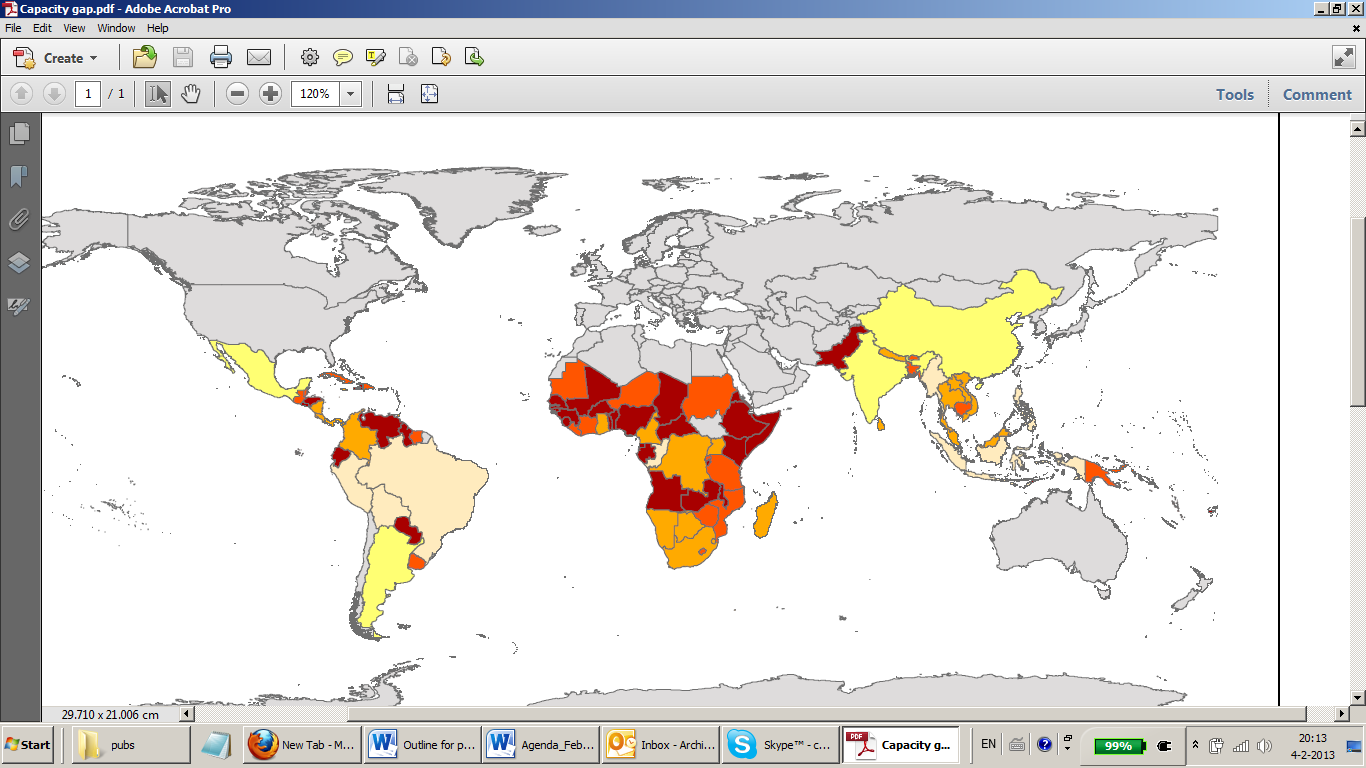 Déficit de capacités
Déficit de capacités tiré de Romijn et al. 2012.
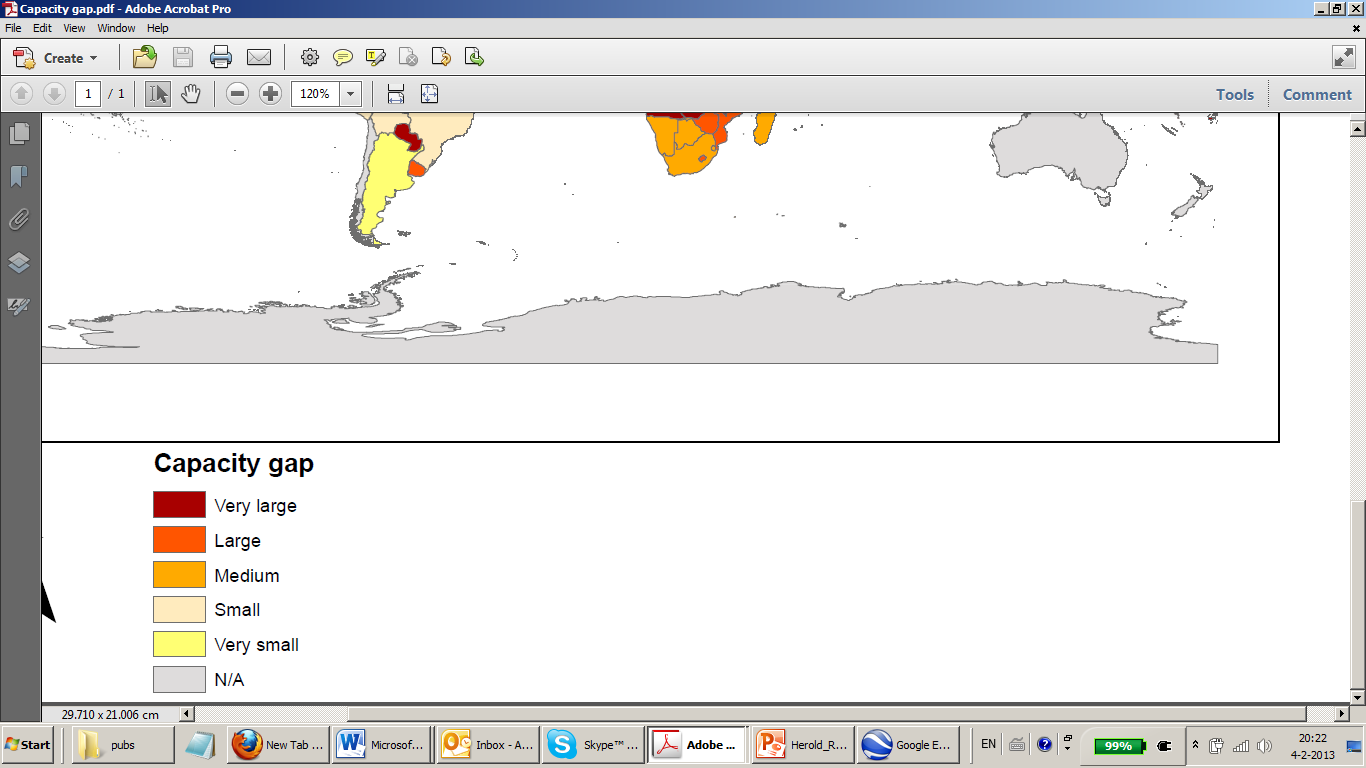 [Speaker Notes: Une évaluation des capacités nationales existantes de surveillance des forêts par rapport aux exigences a été réalisée dans 99 pays non visés à l’annexe I par Romijn et al. (2012) à l’aide de données mondiales.

Différents critères et indicateurs ont été utilisés pour les cinq catégories précitées et le déficit de capacités a été établi pour chaque pays.

Les résultats ont indiqué :
La majorité des pays ont du mal à estimer de manière complète et fiable le recul des forêts et les émissions de GES. Les déficits de capacités sont les plus importants dans les pays africains.
Des activités de renforcement des capacités doivent être menées pour mettre en place des systèmes nationaux de surveillance des forêts cadrant avec les exigences de REDD+.

Les capacités de chaque pays REDD+ doivent faire l’objet d’une évaluation plus détaillée, afin de définir les priorités en matière de surveillance, les déficits de capacités et les domaines d’amélioration au niveau national.]
Capacités de surveillance et participation à REDD+
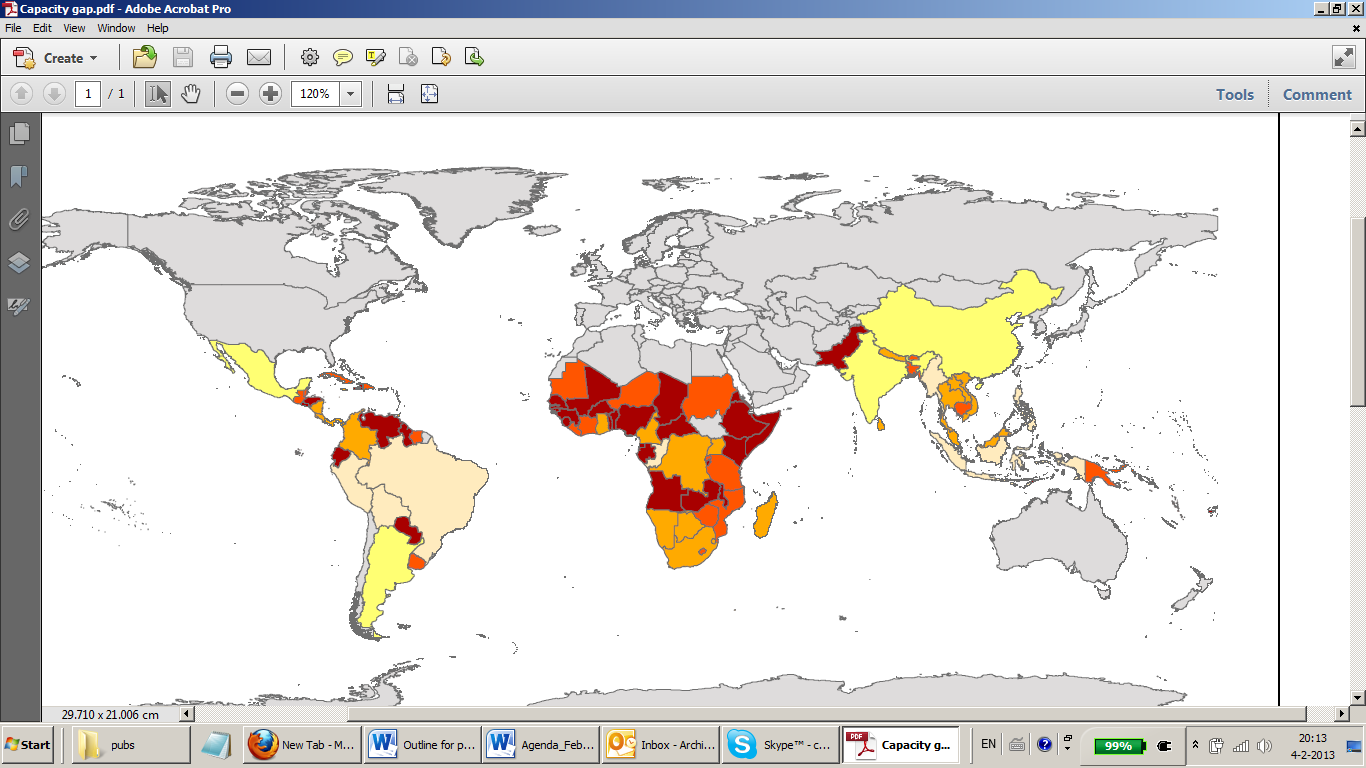 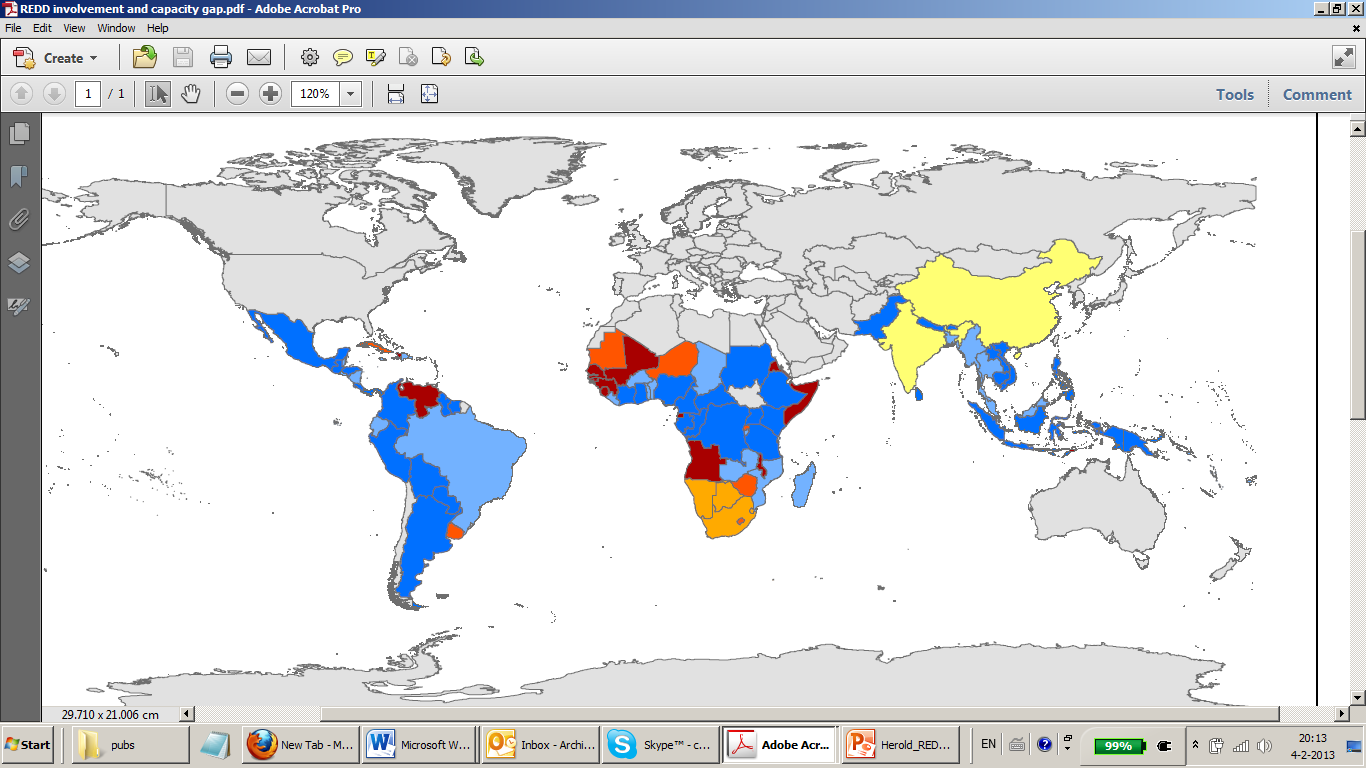 Déficit de capacités
Participation à REDD+
Notes :
Déficit de capacités tiré de Romijn et al. 2012, ESP
Participation : ONU-REDD, BM-FCPF, NIFCI Norvège
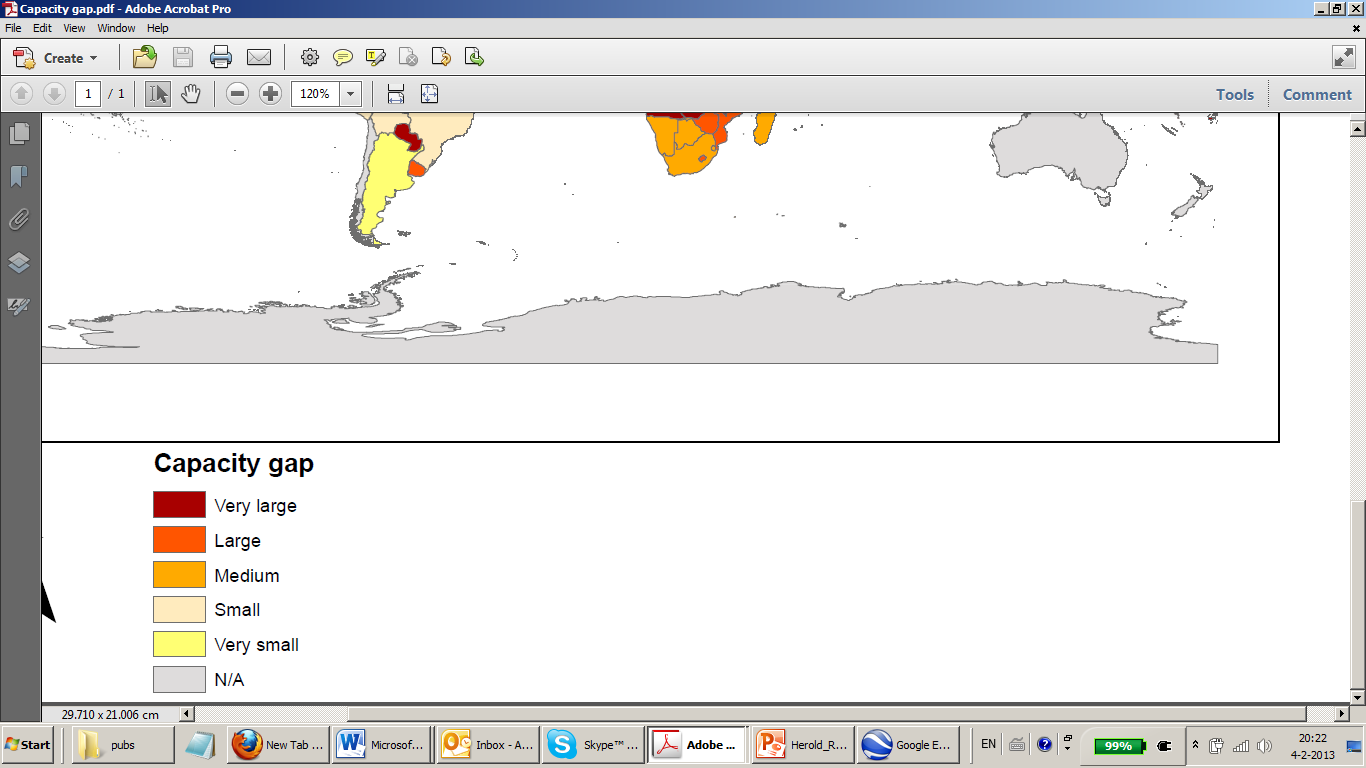 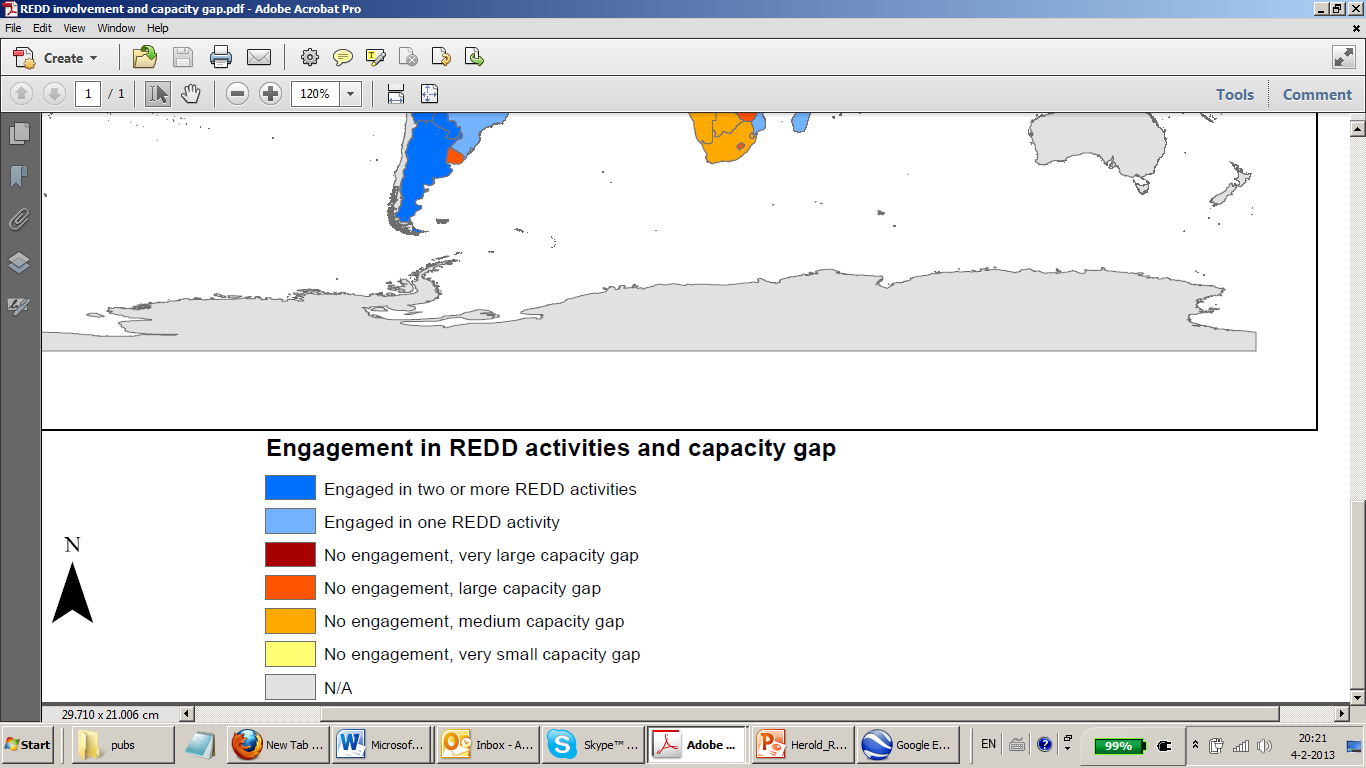 [Speaker Notes: De nombreux pays participent à une ou plusieurs activités REDD+ et développent leurs capacités (indiqués en bleu sur la carte des déficits de capacités).

Source: Romijn et al. 2012.]
Renforcement des capacités techniques et institutionnelles
Les transferts de technologies des pays développés sont encouragés.
Le renforcement des capacités techniques et institutionnelles concernant les SNSF devrait tenir compte des :
Circonstances nationales (types de forêts, mécanismes institutionnels, économie, culture)
Facteurs de déboisement (voir le Module 1.3)
Capacités existantes
Amélioration des capacités des SNSF grâce à la mise en œuvre par phases de REDD+
Les SNSF peuvent être mis en œuvre dès la phase 1 et jusqu’à la phase 3 de REDD+, avec des améliorations progressives
[Speaker Notes: Les pays sont responsables de la mise en œuvre et du bon fonctionnement des SNSF. 

Les pays participant à REDD+ peuvent adopter une mise en œuvre par phases (CCNUCC, 2011. Décision 1/CP.16 para. 73) de sorte à développer leurs capacités et à acquérir des données de manière progressive. Tous les pays ont ainsi la possibilité de participer au programme, quelles que soient leurs capacités. Ils peuvent commencer avec la phase 1, puis passer aux phases 2 et 3 lorsqu’ils ont acquis les capacités nécessaires à la mise en œuvre de REDD+ et à l’exécution de la MNV.

La phase 1 est une phase de préparation: elle commence avec la formulation d’une stratégie nationale, l’élaboration de politiques et de mesures et le renforcement des capacités. MNV au cours de la phase 1: cette phase ne prévoit aucune MNV des activités REDD+. Les pays doivent définir leurs besoins en matière de renforcement des capacités et élaborer une feuille de route pour développer des capacités nationales durables pour procéder à la MNV des activités REDD+.
La phase 2 est une phase de transition: elle comprend la mise en œuvre des politiques et mesures élaborées. Le renforcement des capacités se poursuit et les pays entament la mise en œuvre des politiques et mesures et devraient mener des activités de démonstration axées sur les résultats et mesurables. MNV au cours de la phase 2: la MNV est réalisée pour les activités de démonstration et nécessite l’élaboration d’un système de surveillance de ces activités.
La phase 3 est une phase de pleine mise en œuvre: les politiques et mesures nationales sont mises en œuvre dans tout le pays, les actions sont axées sur les résultats et mesurables et les pays sont récompensés en fonction de la réduction obtenue des émissions. MNV au cours de la phase 3: un système MNV est pleinement opérationnel pour tout le pays.]
Coordination de la MNV à différents niveaux
Aide internationale :
Coopération Sud-Sud
Donateurs et agences/organisations d’aide
Communauté technique fournissant des conseils
Stratégie nationale et élaboration de la MNV :
Feuille de route de la MNV et priorités stratégiques
Cadre institutionnel et partenariats intersectoriels
Maximisation des retombées nationales de l’aide multidonateurs
Mise en œuvre infranationale :
Participation des parties prenantes à la MNV
Établissement de liens entre la surveillance et la vérification nationales et locales
[Speaker Notes: La coordination du développement des capacités à différents niveaux contribue de largement au succès de la MNV REDD+.

Exemples de donateurs et d’organismes d’aide : gouvernement norvégien, FAO, ONU-REDD, USGS Silvacarbon, Agence française de développement, GOFC-GOLD, etc.]
Cadre institutionnel
Créer un solide cadre institutionnel favorable à la mise en œuvre de REDD+.
Établir et maintenir des partenariats et une coopération à tous les niveaux.
Coordonner et intégrer les séries de données nationales par le biais d’un comité technique national de haut niveau.
Élaborer un système et une infrastructure de gestion des données nationales.
	 Voir le Module 3.1
Veiller à la pérennité des mécanismes de communication internes et nationaux.
Associer toutes les parties prenantes nationales intervenant dans la MNV et la mise en œuvre et les mécanismes de REDD pour veiller à la gestion et à l’échange ouverts et transparents des flux de données.
Faire participer la communauté locale et internationale
Définir clairement les rôles et responsabilités
[Speaker Notes: Un solide cadre institutionnel est essentiel.

Voir le Module 3.1, « Organisation et gestion des données nationales ».]
Développement des capacités institutionnelles
Un niveau approprié de capacités institutionnelles nationales est nécessaire à l’établissement et au bon fonctionnement d’un système national de surveillance des forêts dans le cadre de REDD+.
Envisager de créer et de soutenir les institutions suivantes en définissant clairement leurs rôles et responsabilités :
Un organisme national de coordination et de pilotage ou un conseil consultatif, comprenant un registre national du carbone
Une autorité centrale de surveillance, d’estimation, de notification et de vérification du carbone, comprenant des unités de mesure du carbone forestier
Envisager d’établir un lien avec les activités infranationales et les mécanismes de partage des avantages.
[Speaker Notes: Un appui politique durable et la définition d’une solide mission par l’organisation chef de file sont essentiels à la bonne mise en œuvre de REDD+.]
Plan du cours
Impératifs de la CCNUCC concernant les systèmes nationaux de surveillance des forêts (SNSF) et la mesure, la notification et la vérification (MNV) des activités REDD+
Cadre des SNSF
Renforcement des capacités techniques et institutionnelles concernant les SNSF et la MNV REDD+
Planification et mise en œuvre d’un SNSF pour la MNV REDD+
Incidences financières et différents facteurs de coût
Planification et mise en œuvre de la MNV REDD+
Définir les priorités initiales du développement des capacités :
Comprendre les stratégies et politiques nationales de mise en œuvre de REDD+
Recenser les domaines d’intérêt prioritaire pour focaliser les activités (et activités de démonstration) MNV en adoptant une approche nationale stratifiée
Les premières actions peuvent être infranationales, mais les fuites doivent être évaluées à l’échelon national.
Synergie de la surveillance nationale et locale et assurance que les garanties REDD+ sont en place :
Rôle des communautés locales et modalités d’utilisation du savoir-faire national dans la mise en œuvre de REDD+ (voir le Module 2.4)
Liens possibles avec la surveillance de la biodiversité et avantages connexes en général
Liens avec l’élaboration de mécanismes de partage des bénéfices.
[Speaker Notes: Ces éléments sont importants et doivent être pris en compte lors de la planification et de la mise en œuvre de la MNV REDD+.

 Les fuites illustrent le fait que le déboisement peut être évité en un lieu mais déplacé vers un autre. Elles doivent être surveillées à l’échelle nationale. 
 Les garanties de REDD+ sont mises en place pour veiller au respect du rôle des populations et des écosystèmes locaux.]
Procédure de création d’un système national de surveillance
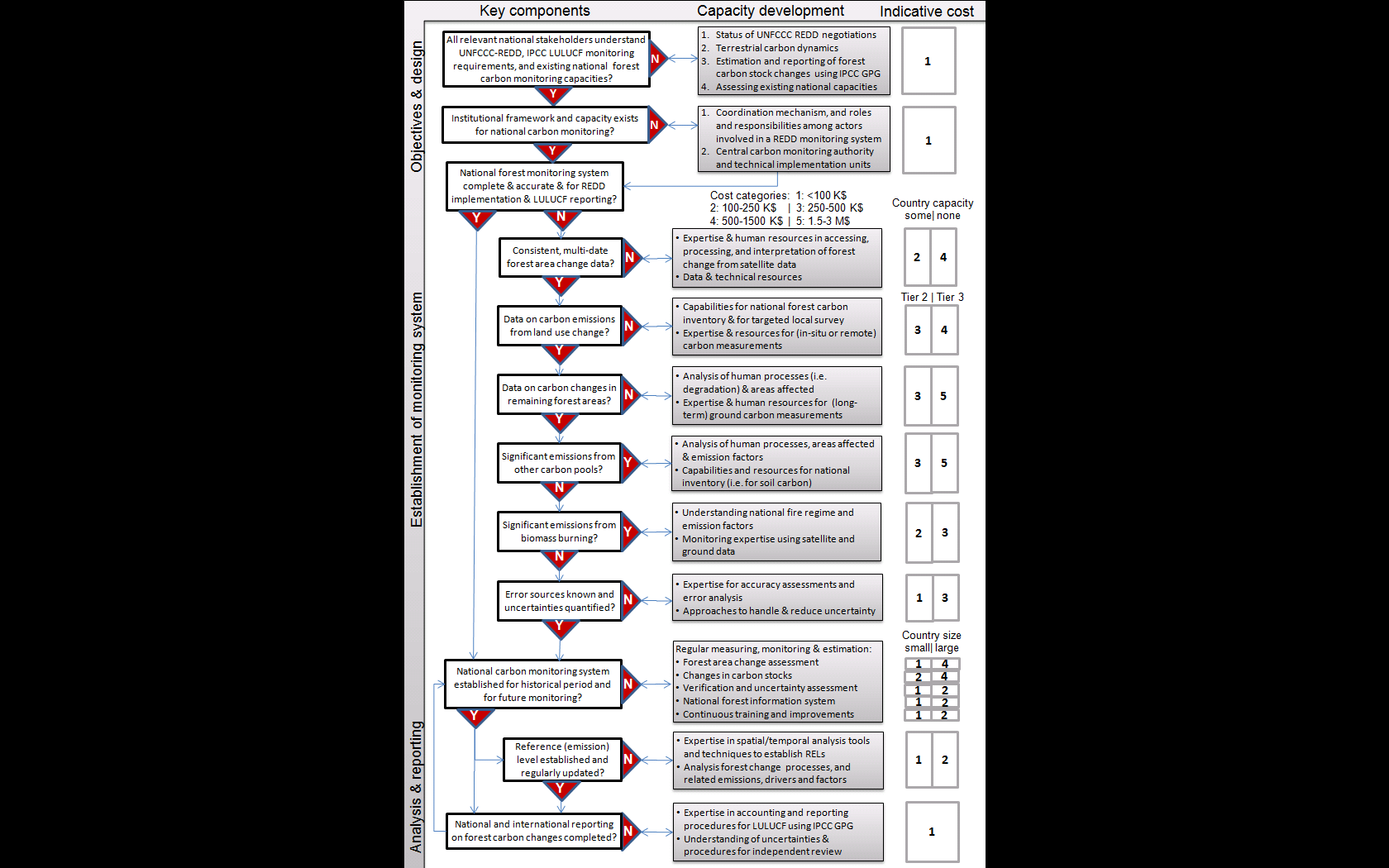 Source : GOFC-GOLD Sourcebook 2014, figure 4.2.5.
[Speaker Notes: – La procédure de création d’un système national de surveillance destiné à estimer les émissions et les absorptions liées aux forêts comprend trois phases :
 Objectifs et conception
 Création d’un système de surveillance
 Analyse et notification
Les prochaines diapositives décrivent les exigences relatives à la création d’un système national de surveillance des forêts (principaux éléments) ainsi que les capacités nécessaires au respect de ces exigences (développement des capacités).]
Objectifs et conception
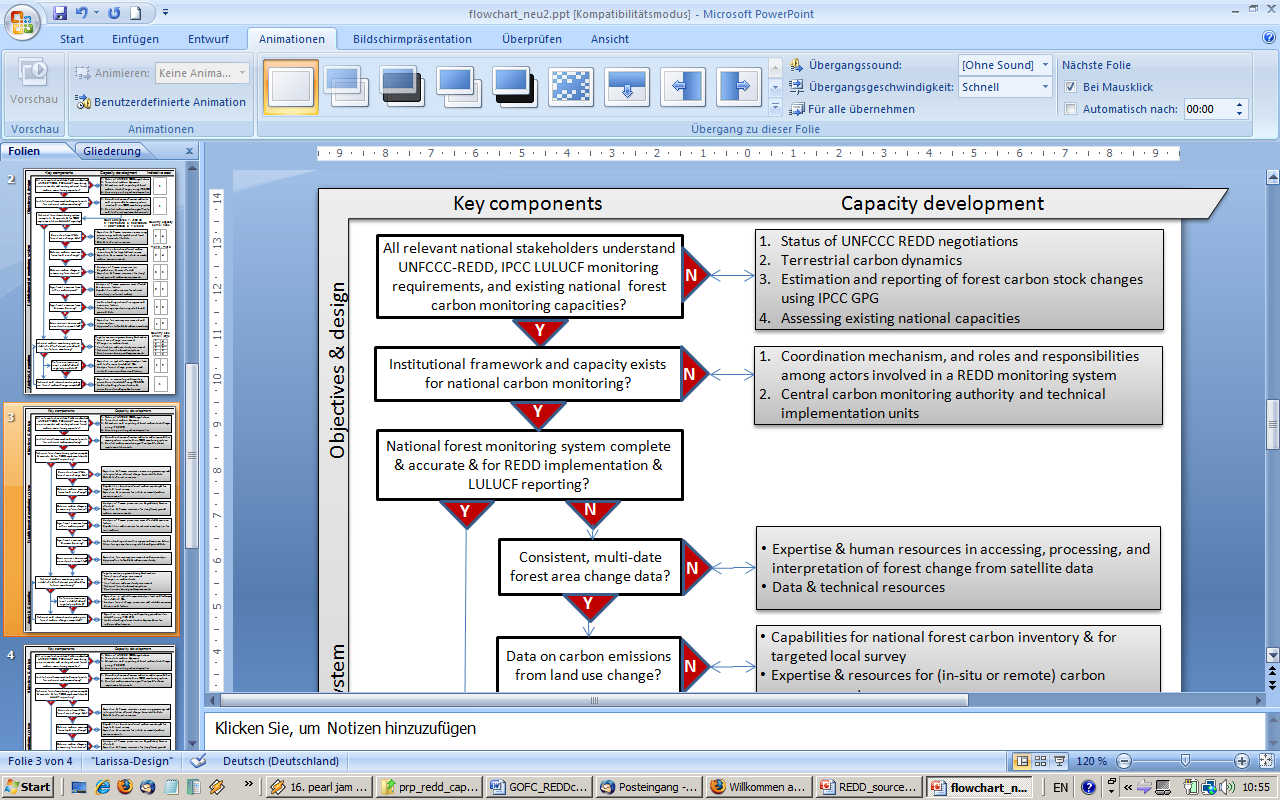 *
* Les MPR de la GFOI décrivent comment utiliser les recommandations du GIEC pour estimer les émissions et absorptions de GES associées aux activités REDD+
Objectifs et phase de conception des SNSF
Objectifs et conception :
Devrait produire un cadre de surveillance national comprenant notamment des définitions, des variables de surveillance et un cadre institutionnel 
Devrait produire un plan de développement des capacités et d’amélioration à long terme du système ainsi qu’une estimation des coûts associés à la création d’un tel système
Nécessite des ressources pour la formation et le renforcement des capacités, pour l’organisation d’ateliers nationaux ou régionaux spécialisés, la participation à ces ateliers et un appui spécialisé
Création d’un système de surveillance
N
N
N
O
O
N
Systèmes nationaux de surveillance des forêts complets et fiables pour la mise en œuvre de REDD et la notification UTCATF ?
O
O
O
N
O
N
La notification périodique de l’évolution de la superficie forestière et du carbone aérien au Niveau 2 devrait être une cible minimale à court terme.
Savoir-faire et ressources humaines nécessaires à l’accès, au traitement et à l’interprétation des données satellitaires sur l’évolution des forêts
Données et ressources techniques
Données cohérentes sur l’évolution de la superficie forestière au fil du temps ?
N
O
Capacités nécessaires pour dresser l’inventaire national du carbone forestier et effectuer des évaluations locales ciblées
Savoir-faire et ressources nécessaires à la mesure du carbone (au sol ou à distance)
Données sur les émissions de carbone liées aux changements d’affectation des terres ?
Souplesse et points d’entrée pour les pays en fonction des :
Catégories d’importance
Stratégies nationales et objectifs REDD
Capacités existantes
Analyse des processus humains (dégradation, etc.) et zones touchées
Savoir-faire et ressources humaines nécessaires à la mesure du carbone aérien (à long terme)
Données sur les variations du carbone dans les espaces forestiers restants ?
Analyse des processus humains, zones touchées et facteurs d’émission
Capacités et ressources nécessaires pour dresser l’inventaire national (pour le carbone du sol)
Importantes émissions provenant d’autres réservoirs de carbone ?
Compréhension du régime des incendies et des facteurs d’émission à l’échelon national
Savoir-faire en matière de surveillance à partir de données satellitaires et de terrain
Importantes émissions dues à la combustion de la biomasse ?
Savoir-faire concernant l’évaluation de la précision et l’analyse des erreurs
Méthodes de gestion et de réduction des incertitudes
Sources d’erreurs connues et incertitudes quantifiées ?
Surveillance au cours de la phase d’établissement
Évaluer et utiliser au mieux les observations et informations existantes.
Définir une méthodologie et un cadre opérationnel de mise en œuvre pour la surveillance de l’évolution de la superficie forestière à l’échelle nationale.
Réaliser une analyse des données satellitaires historiques pour établir des niveaux d’émission de référence pour les forêts et des niveaux de référence pour les forêts.
Améliorer la connaissance des zones touchées par la dégradation des forêts et fournir une évaluation concernant la surveillance des processus pertinents de dégradation.
Recruter et former l’équipe nationale en vue des activités de surveillance.
Réaliser une analyse de la précision et des erreurs concernant les estimations de la période historique.
Réaliser un essai de fonctionnement du système opérationnel de surveillance de l’évolution de la superficie forestière.
Analyse et notification
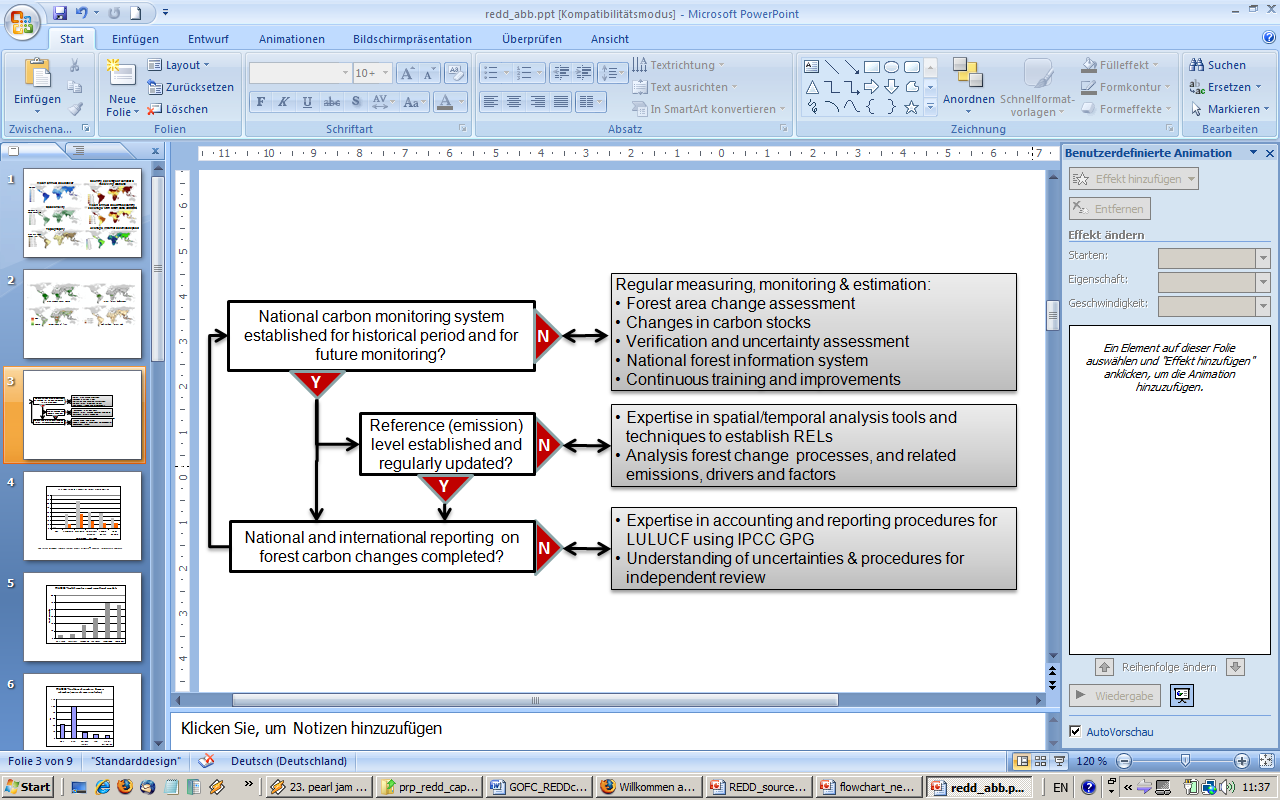 Ex. : Feuille de route MNV REDD+ de l’Éthiopie
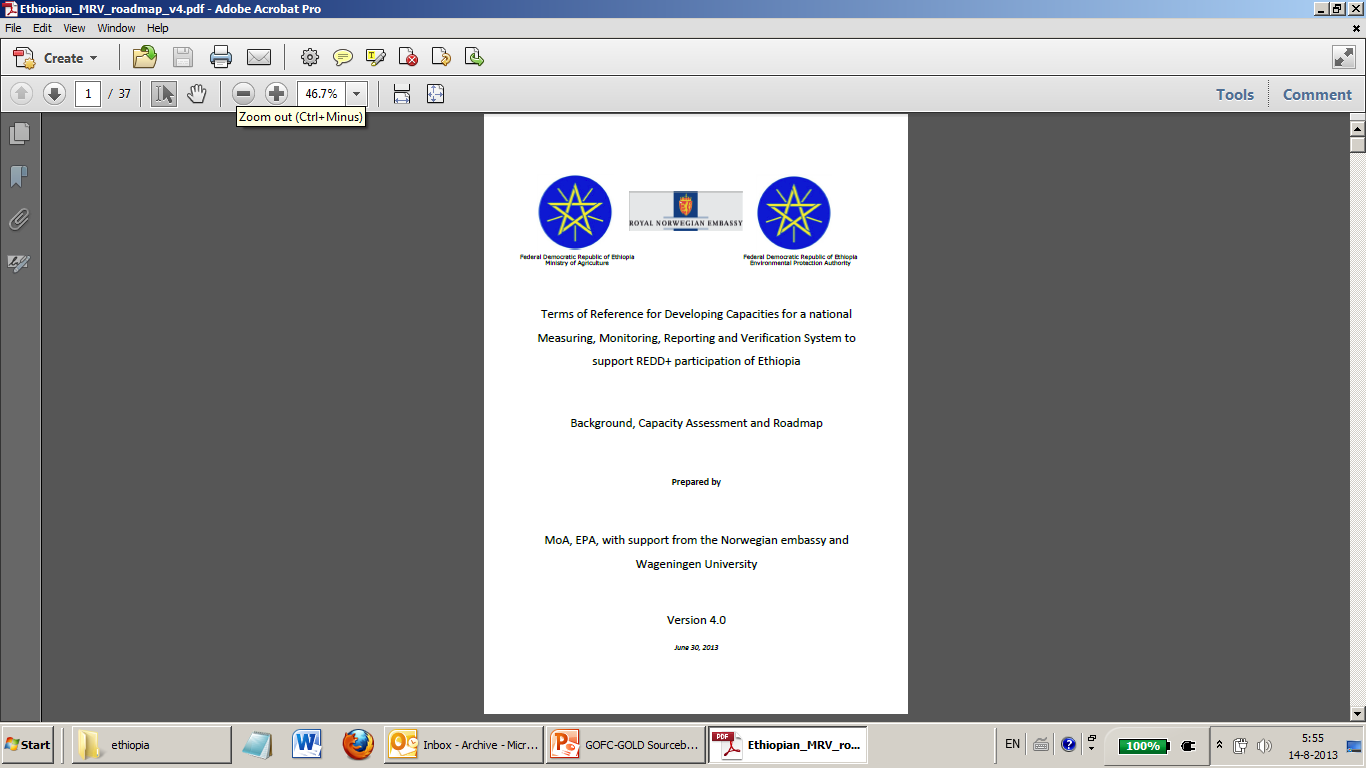 Instaurer les mécanismes institutionnels.
Améliorer la surveillance nationale des forêts : données sur les activités.
Améliorer la surveillance nationale des forêts : stocks de carbone et facteurs d’émission.
Améliorer les capacités concernant l’estimation et l’UTCAFT internationale, l’inventaire des GES et la notification REDD+. 
Se préparer aux activités MNV REDD+ au niveau national.
Mettre en œuvre un programme d’amélioration continue et de développement des capacités.
Mécanisme national et local de communication continue sur la surveillance REDD+.
[Speaker Notes: Cet exemple d’élaboration de feuille de route MNV REDD+ pour l’Éthiopie présente les principaux éléments devant être envisagés pour combler les déficits de capacités en vue de l’établissement d’un système national de surveillance des forêts. Des informations complémentaires sur cette feuille de route et sur l’évaluation des capacités sont présentées dans l’annexe II des exercices du Module 1.2.]
Plan du cours
Impératifs de la CCNUCC concernant les systèmes nationaux de surveillance des forêts (SNSF) et la mesure, la notification et la vérification (MNV) des activités REDD+
Cadre des SNSF
Renforcement des capacités techniques et institutionnelles concernant les SNSF et la MNV REDD+
Planification et mise en œuvre d’un SNSF pour la MNV REDD+
Incidences financières et différents facteurs de coût
Incidences financières des SNSF
Plusieurs catégories de coûts, dont les coûts d’opportunité et les coûts de transaction et de mise en œuvre
MNV du carbone forestier essentiellement reflétée dans les coûts de transaction :
Preuve qu’une activité REDD+ a effectivement atteint un certain niveau de réduction des émissions
Ressources nécessaires à la surveillance relativement faibles comparées à tous les facteurs de coûts de la mise en œuvre de REDD+ à long terme :
Peuvent être importantes lors de la phase de préparation des pays car un grand nombre d’entre eux ont besoin de développer leurs capacités de base
[Speaker Notes: La MNV du carbone forestier est essentiellement reflétée dans les coûts de transaction, c’est-à-dire pour prouver qu’une activité REDD a effectivement atteint un certain niveau de réduction des émissions et peut donc prétendre à une indemnité.

Sources :
Pagiola and Bosquet 2009;
GFOI 2014.]
Coûts de la télédétection
Plusieurs facteurs de coûts sont associés à la mise en œuvre d’un système de surveillance satellitaire :
Données satellitaires, y compris leur accès et leur traitement
Logiciel, matériel et ressources bureautiques, y compris l’archivage des données satellitaires
Ressources humaines nécessaires à l’interprétation et à l’analyse des données
Surveillance au cours de la phase de préparation
Surveillance opérationnelle
Évaluation de la précision
Coopération régionale en matière de renforcement des capacités d’assistance technique
Utilité des capteurs optiques à différentes résolutions pour la surveillance du déboisement
Source : GOFC-GOLD Sourcebook 2014, table 2.1.1.
[Speaker Notes: En télédétection, des images satellitaires provenant de différents capteurs peuvent être utilisées. Leur résolution varie (de basse à haute). Mais il faut trouver un compromis entre la résolution et les coûts, qui augmentent proportionnellement.]
Missions optiques de base prévues avec des données gratuites
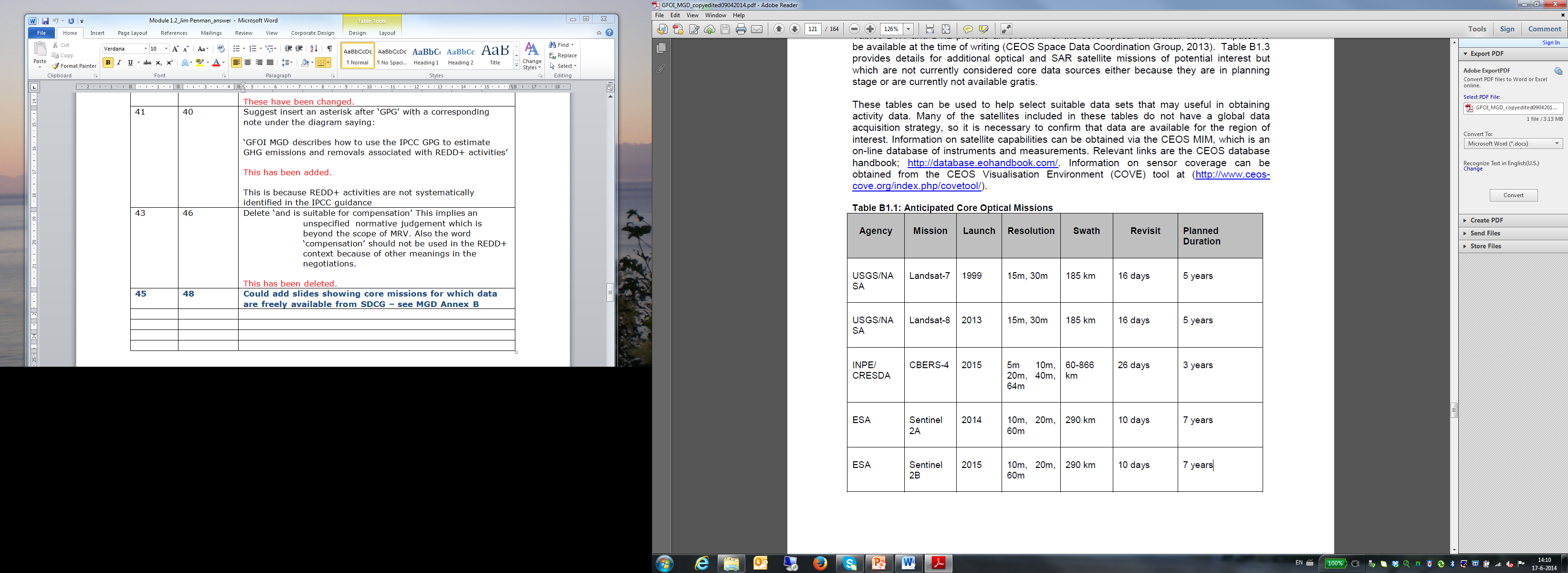 Source :
CEOS 2015.

Voir aussi l’annexe B des MPR de la GFOI
Base de données des missions, instruments et mesures du CEOSVoir http://database.eohandbook.com
[Speaker Notes: Des informations complémentaires sont disponibles dans la base de données sur les missions, les instruments et les mesures du Comité des satellites d’observation de la Terre (CEOS), http://database.eohandbook.com. Cette base de données fournit des informations sur les missions, instruments et mesures d’observation de la terre disponibles. Elle comprend des tableaux et des listes alphabétiques de toutes les missions et de tous les instruments ainsi qu’un inventaire des mesures existantes. Une recherche par mot-clé est possible. Les listes récapitulatives des missions et des instruments permettent d’accéder aux sites web des fournisseurs de données.

Référence : CEOS 2015. Base de données en ligne des missions, instruments et mesures (MIM) du CEOS. Disponible à l’adresse : http://database.eohandbook.com]
Missions d’imagerie radar à synthèse d’ouverture (SAR) de base prévues avec des données gratuites
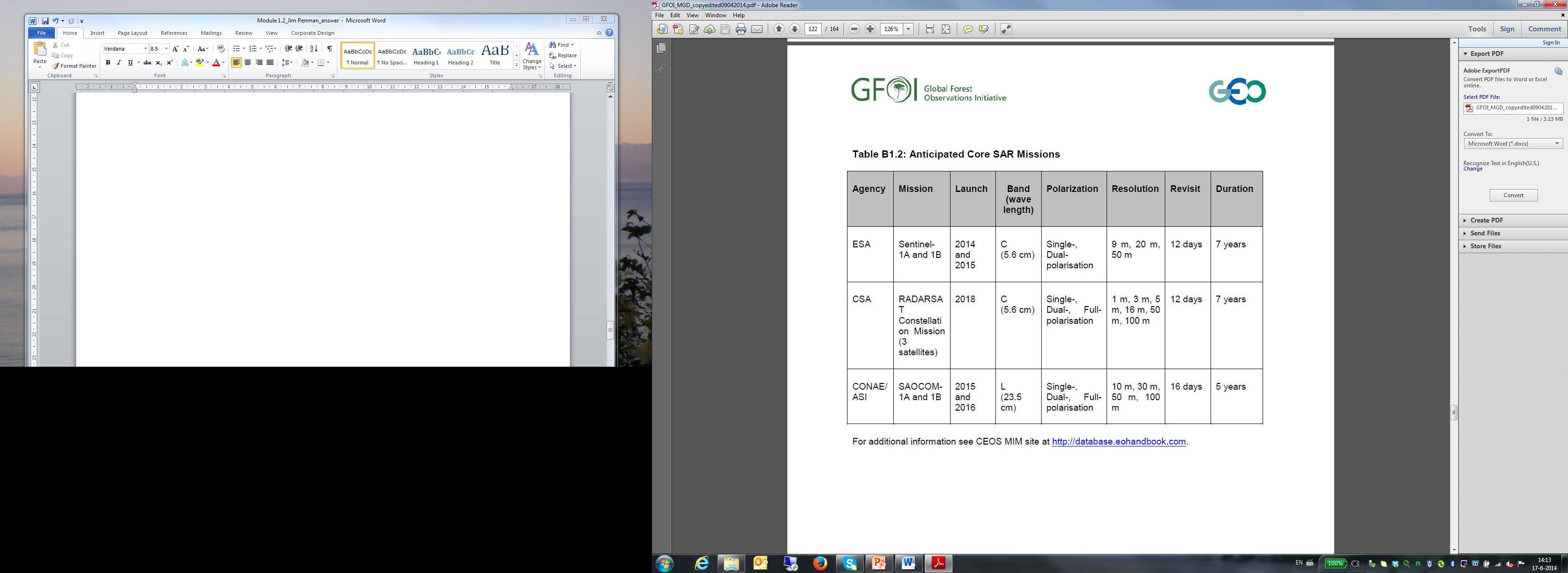 Source :
CEOS 2015.

Voir aussi l’annexe B des MPR de la GFOI
Base de données des missions, instruments et mesures du CEOS Voir http://database.eohandbook.com
[Speaker Notes: Pour toute information complémentaire, voir http://database.eohandbook.com.]
Coût de la surveillance et du renforcement des capacités
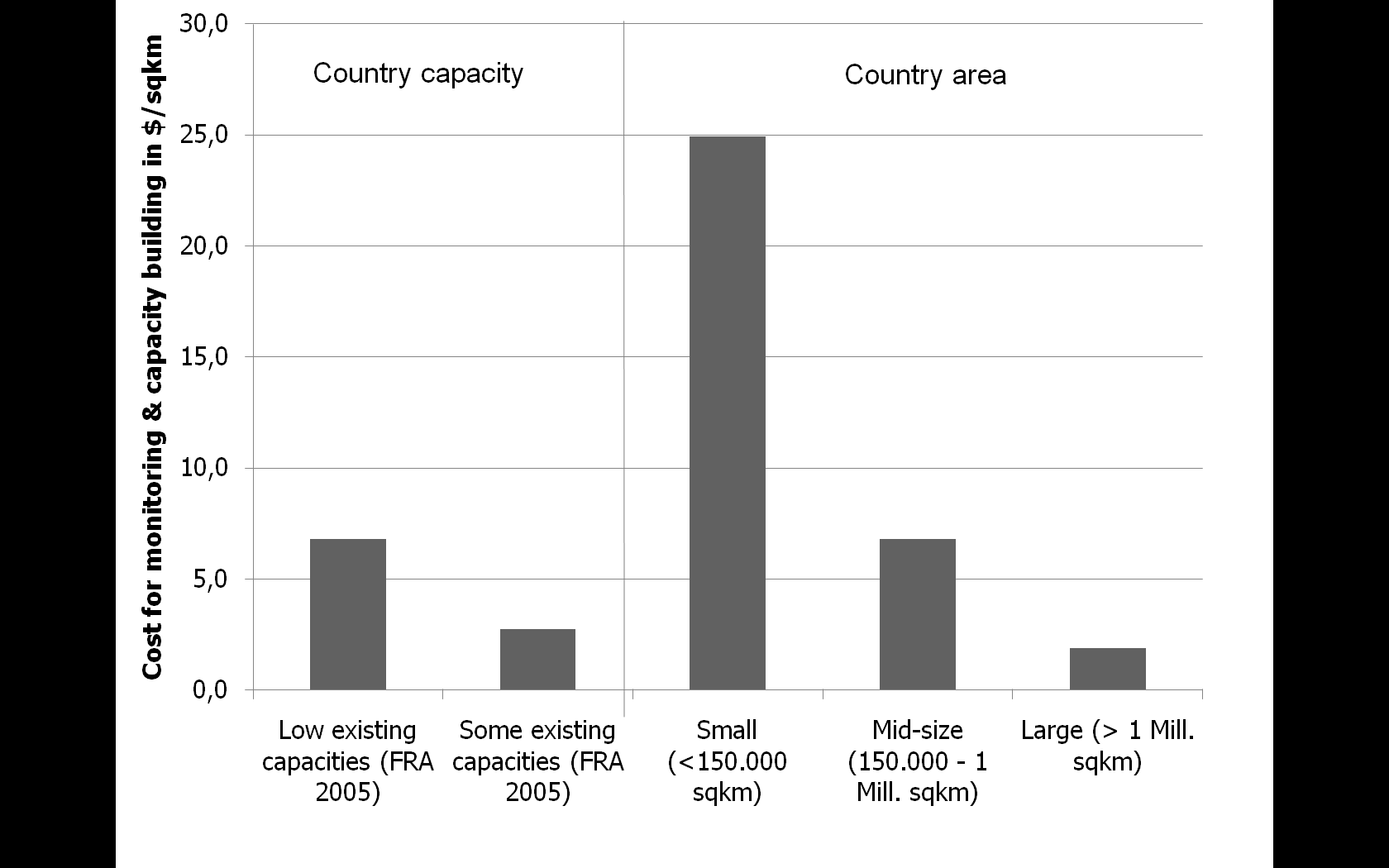 Source : GOFC-GOLD Sourcebook 2014, figure 4.3.1.
[Speaker Notes: Les coûts de la surveillance (au km2) sont généralement plus élevés pour les pays ayant de faibles capacités.

Ces coûts sont relativement plus élevés pour les pays de petite taille.]
Récapitulatif
La mise en place d’un système national de surveillance des forêts (SNSF) est essentielle à la mesure, la notification et la vérification (MNV) des activités REDD+.
Les systèmes nationaux de surveillance des forêts ont une fonction de surveillance et une fonction MNV.
Un solide cadre institutionnel est important.
Une feuille de route est nécessaire pour renforcer les capacités nationales pour la MNV tout au long des trois phases de mise en œuvre de REDD+.
Divers facteurs contribuent aux coûts d’établissement et de fonctionnement d’un système national de surveillance des forêts ; les coûts de surveillance peuvent être importants, en particulier pendant la phase de démarrage.
Exemples nationaux et exercices
Exemples nationaux
Cadre de surveillance ONU-REDD pour la République démocratique du Congo
Mise en place d’un système de surveillance, de notification et de vérification de REDD+ en Guyana

Exercice
Évaluer les capacités nationales de surveillance des forêts et de notification
Évaluer les capacités de surveillance des forêts et de notification de quelques pays, en utilisant les rapports d’évaluation des ressources forestières de la FAO
Évaluer la capacité de surveillance et les obstacles (techniques) à REDD+ et à la télédétection dans votre propre pays
Modules complémentaires recommandés
Module 1.3, pour examiner les circonstances nationales d’un système national de surveillance des forêts et évaluer et analyser les facteurs du déboisement et de la dégradation des forêts

Modules 2.1 à 2.8, pour en savoir plus sur la mesure et la surveillance REDD+

Modules 3.1 à 3.3, pour en savoir plus sur l’évaluation et la notification REDD+
Références
GFOI (Global Forest Observations Initiative). 2014. Integrating Remote-sensing and Ground-based Observations for Estimation of Emissions and Removals of Greenhouse Gases in Forests : Methods and Guidance from the Global Forest Observations Initiative. (Often GFOI MGD.) Geneva, Switzerland : Group on Earth Observations, version 1.0. http://www.gfoi.org/methods-guidance/. Sect. 5. http://www.gfoi.org/methods-guidance-documentation.
GOFC-GOLD (Global Observation of Forest Cover and Land Dynamics). 2014. A Sourcebook of Methods and Procedures for Monitoring and Reporting Anthropogenic Greenhouse Gas Emissions and Removals Associated with Deforestation, Gains and Losses of Carbon Stocks in Forests Remaining Forests, and Forestation. (Often GOFC-GOLD Sourcebook.) Netherland : GOFC-GOLD Land Cover Project Office, Wageningen University. http://www.gofcgold.wur.nl/redd/index.php.
Pagiola, S., and B. Bosquet, 2009. Estimating the Costs of REDD at the Country Level. Munich Personal RePEc Archive (MPRA) Paper No. 13726. Munich : Forest Carbon Partnership Facility, World Bank. http://mpra.ub.uni-muenchen.de/13726/1/MPRA_paper_13726.pdf.
Romijn, E., M. Herold, L. Kooistra, D. Murdiyarso, and L. Verchot. 2012. “Assessing Capacities of Non-Annex I Countries For National Forest Monitoring in the Context of REDD+.” Environmental Science and Policy 19 – 20: 33 – 48.
UNFCCC COP (United Nations Framework Convention on Climate Change Conference of the Parties) Decisions. This module refers to and draws from various UNFCCC COP decisions. Specific decisions for this module are listed in the “Background Material” slides. All COP decisions can be found from the UNFCCC webpage “Search Decisions of the COP and CMP.” http://unfccc.int/documentation/decisions/items/3597.php#beg.
UN-REDD. 2013. National Forest-Monitoring Systems : Measurement, Reporting and Verification (M & MRV) in the Context of REDD+ Activities. Rome : Food and Agricultural Organization. http://www.unredd.net/index.php?option=com_docman&task=doc_download&gid=10305&Itemid=53.